Emotions Infographics
Here is where the template begins
Emotions Infographics
Happiness
Cheerfulness
Earth is the third planet from the Sun
Planet Mercury is the closest object to the Sun
Revengeful
Fatigue
Neptune is the farthest planet from the Sun
Despite being red,Mars is a cold place
Sadness
Frustration
Saturn is composed of hydrogen and helium
Jupiter is a gas giantand the biggest planet
Emotions Infographics
Happy
Despite being red, Mars is a cold place
Excited
Planet Mercury is the closest object to the Sun
Disappointed
Jupiter is a gas giant and the biggest planet
Sad
Neptune is the farthest planet from the Sun
Emotions Infographics
Sad
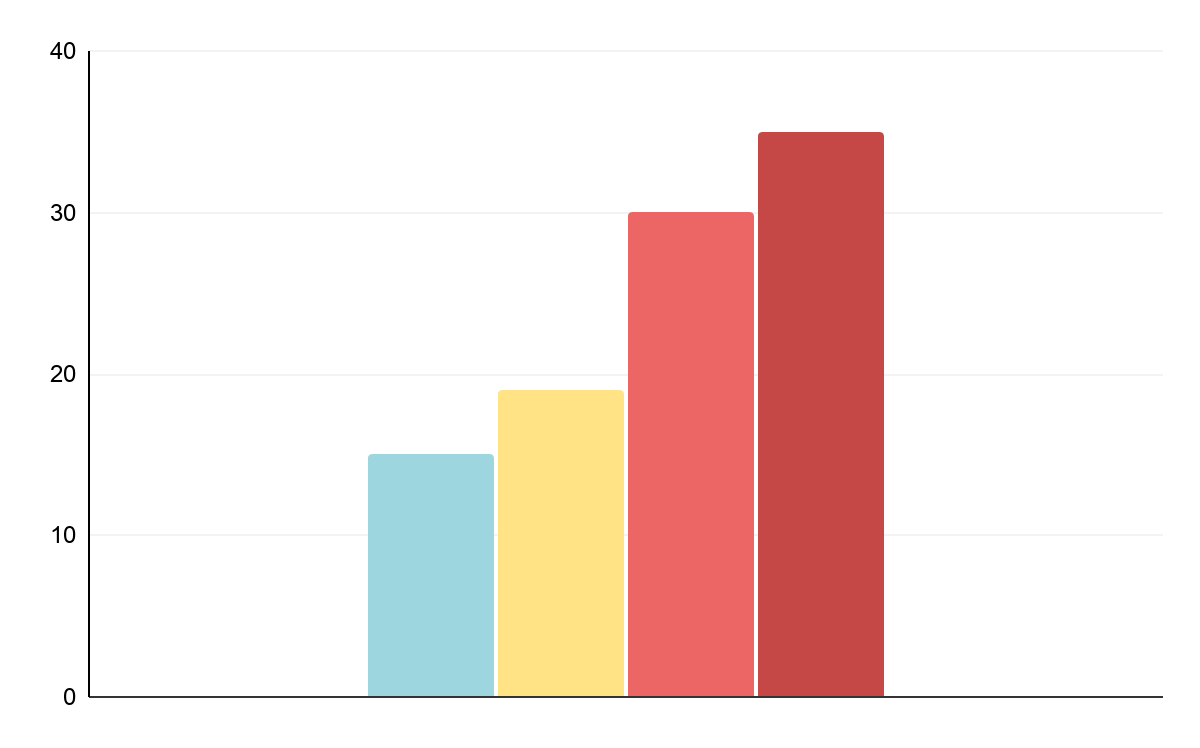 Despite being red, Mars is a very cold place
Happy
Mercury is the closest planet to the Sun
Surprised
Earth is the third planet from the Sun
In love
Venus has a beautiful name, but it’s hot
Emotions Infographics
Good and bad emotions
Happiness
Sadness
01
01
Earth is the third planet from the Sun
Planet Mercury is the closest object to the Sun
Gladness
Disappointment
02
02
Neptune is the farthest planet from the Sun
Despite being red,Mars is a cold place
Joy
Anger
03
03
Saturn is composed of hydrogen and helium
Jupiter is a gas giantand the biggest planet
Emotions Infographics
Emotions when you are falling in love
Embarrassed
Playful
Happy
Excited
In love
Neptune is the farthest planet from the Sun
Despite being red, Mars is a cold place
It’s composed of hydrogen and helium
Earth is the third planet from the Sun
Mercury is the closest object to the Sun
Emotions Infographics
Things that make you being tired
Not sleeping well
Not eating well
Earth is the third planet from the Sun
Planet Mercury is the closest object to the Sun
Stress
Sedentary lifestyle
Neptune is the farthest planet from the Sun
Despite being red,Mars is a cold place
Bad organisation
Not drinking water
Saturn is composed of hydrogen and helium
Jupiter is a gas giantand the biggest planet
Emotions Infographics
Pleased
90%
Planet Mercury is the closest object to the Sun
Worried
40%
Despite being red,Mars is a cold place
Sleepy
60%
Jupiter is a gas giantand the biggest planet
Emotions Infographics
From wellness to discomfort
01
02
03
04
05
Amusement
Happiness
Anger
Sadness
Disappointment
Neptune is the farthest planet from the Sun
Despite being red, Mars is a cold place
It’s composed of hydrogen and helium
Earth is the third planet from the Sun
Mercury is the closest object to the Sun
Emotions Infographics
Happiness
Cheerfulness
Planet Mercury is the closest object to the Sun
Earth is the third planet from the Sun
Disappointment
Anger
Saturn is composed of hydrogen and helium
Despite being red, planet Mars is a very cold place
Emotions Infographics
85%
75%
Worried
Cheerful
It is the ringed planet. It is composed of hydrogen and helium
Mercury is the closest planet to the Sun and the smallest one
45%
65%
Sad
Proud
Jupiter is a gas giant and the biggest object in the Solar System
Despite being red, planet Mars is a very cold place
Emotions Infographics
Pleased
Surprised
Sad
Happy
It is the ringed planet. It is composed of hydrogen and helium
Jupiter is a gas giant and the biggest object in the Solar System
Despite being red, planet Mars is a very cold place, not hot
Venus has a beautiful name and is the second planet from the Sun
Emotions Infographics
Feelings that predominate according to age range
YEARS
60%
Traffic jam
Angry
Neptune is the farthest planet from the Sun
20%
Long queues
45%
Holidays
Cheerful
Despite being red,Mars is a cold place
65%
Pass an exam
70%
Rain
Sad
It is composed of hydrogen and helium
30%
Loneliness
Emotions Infographics
States of emotions at running
Happiness
Satisfaction
Neptune is the farthest planet from the Sun
Mercury is the closest object to the Sun
Motivation
Fatigue
Earth is the third planet from the Sun
It’s composed of hydrogen and helium
Exhaustion
Despite being red, Mars is a cold place
Emotions Infographics
Things that make you being pleased
Hang out with a friend
Eat healthy food
Earth is the third planet from the Sun
Planet Mercury is the closest object to the Sun
Dance
Do sport
Neptune is the farthest planet from the Sun
Despite being red,Mars is a cold place
Listen to music
Sleep properly
Saturn is composed of hydrogen and helium
Jupiter is a gas giantand the biggest planet
Emotions Infographics
The six basic emotions
Happiness
Surprise
Earth is the third planet from the Sun
Planet Mercury is the closest object to the Sun
Sadness
Anger
Neptune is the farthest planet from the Sun
Despite being red,Mars is a cold place
Fear
Exhaustion
Saturn is composed of hydrogen and helium
Jupiter is a gas giantand the biggest planet
Emotions Infographics
Things that make you feel sad
Being sick
Neptune is the farthest planet from the Sun
Mondays
Earth is the third planet from the Sun
Emotions Infographics
Feelings that predominate according to the season of the year
Winter
Spring
Summer
Autumn
Planet Saturn is composed of hydrogen and helium gas
Jupiter is a gas giant and the biggest object in the Solar System
Mercury is the closest planet to the Sun and the smallest one
Despite being red, planet Mars is a very cold place
Emotions Infographics
Where do emotions happen?
Happiness
Anger
Fear
Disgust
Sadness
Neptune is the farthest planet from the Sun
Despite being red, Mars is a cold place
It’s composed of hydrogen and helium
Earth is the third planet from the Sun
Mercury is the closest object to the Sun
Emotions Infographics
Guide to emotional self - care
Learn how to say no
01
Earth is the third planet from the Sun
Breathe deeply
02
Neptune is the farthest planet from the Sun
Watch your sorry
03
It’s composed of hydrogen and helium
Create boundaries
04
Despite being red, Mars is a cold place
Feel your emotions
05
Mercury is the closest object to the Sun
Emotions Infographics
Naughty
Studious
It is the ringed planet. It is composed of hydrogen and helium
Mercury is the closest planet to the Sun and the smallest one
Anger
Sadness
Jupiter is a gas giant and the biggest object in the Solar System
Despite being red, planet Mars is a very cold place
Emotions Infographics
45%
65%
25%
30%
Cheerful
Proud
Pissed off
Gloomy
It is the ringed planet. It is composed of hydrogen and helium
It’s the closest planet to the Sun and the smallest one
Despite being red, Mars is actually a very cold place
It’s a gas giant and the biggest object in the Solar System
Emotions Infographics
5K
Happiness
Earth is the third planet from the Sun
10K
Joy
Neptune is the farthest planet from the Sun
15K
Exhaustion
Saturn is composed of hydrogen and helium
18K
Tiredness
Planet Mercury is the closest object to the Sun
Emotions Infographics
Things that make us happy
Travelling
01
Neptune is the farthest planet from the Sun
Watching a movie
02
Despite being red,Mars is a cold place
Sunbathing
03
It is composed of hydrogen and helium
Emotions Infographics
Cheerfulness
Earth is the third planet from the Sun
450K
Frustration
300K
Neptune is the farthest planet from the Sun
250K
Disappointment
Planet Mercury is the closest object to the Sun
Emotions Infographics
Emotions that predominate when having a pet
Surprised
Proud
Earth is the third planet from the Sun
Planet Mercury is the closest object to the Sun
In love
Fun
Saturn is composed of hydrogen and helium
Jupiter is a gas giantand the biggest planet
Emotions Infographics
Emotional intelligence
01
02
Perceive emotions
Talk about your feelings
Earth is the third planet from the Sun
Planet Mercury is the closest object to the Sun
03
04
Understand emotions
Manage emotions
Saturn is composed of hydrogen and helium
Jupiter is a gas giantand the biggest planet
Emotions Infographics
Personality types
Joke
Worried
In love
Sleepy
Sick
Neptune is the farthest planet from the Sun
Despite being red, Mars is a cold place
It’s composed of hydrogen and helium
Earth is the third planet from the Sun
Mercury is the closest object to the Sun
Emotions Infographics
Boredom
Happiness
Mercury is the closest planet to the Sun and the smallest one
Jupiter is a gas giant and the biggest object in the Solar System
Emotions Infographics
Emotions that predominate on a trip
Proud
Curious
Earth is the third planet from the Sun
Planet Mercury is the closest object to the Sun
Joy
Surprise
Neptune is the farthest planet from the Sun
Despite being red,Mars is a cold place
Fatigue
Cheerfulness
Saturn is composed of hydrogen and helium
Jupiter is a gas giantand the biggest planet
Emotions Infographics
What to do to feel better on a bad day
Go for a walk
Planet Mercury is the closest object to the Sun
Meet a friend
Saturn is composed of hydrogen and helium
Do sport
Neptune is the farthest planet from the Sun
Go for a walk
Watch a movie
Planet Mercury is the closest object to the Sun
Earth is the third planet from the Sun
Instructions for use (premium users)
In order to use this template, you must be a Premium user on Slidesgo.
You are allowed to:
Modify this template.
Use it for both personal and commercial purposes.
Hide or delete the “Thanks” slide and the mention to Slidesgo in the credits.
Share this template in an editable format with people who are not part of your team.
You are not allowed to:
Sublicense, sell or rent this Slidesgo Template (or a modified version of this Slidesgo Template).
Distribute this Slidesgo Template (or a modified version of this Slidesgo Template) or include it in a database or in any other product or service that offers downloadable images, icons or presentations that may be subject to distribution or resale.
Use any of the elements that are part of this Slidesgo Template in an isolated and separated way from this Template.
Register any of the elements that are part of this template as a trademark or logo, or register it as a work in an intellectual property registry or similar.
For more information about editing slides, please read our FAQs or visit Slidesgo School:
https://slidesgo.com/faqs and https://slidesgo.com/slidesgo-school
Premium infographics...
Text 2
Text 3
Text 1
“Mercury is closest planet to the Sun and the smallest”
“Despite being red, Mars is a cold place full of iron oxide”
Add the Title here
2016
2017
2018
2019
2020
“Venus has a beautiful name and is the second planet”
“Saturn is a gas giant and has several rings”
“Neptune is the farthest-known planet from the Sun”
Text 4
Text 5
Text 6
Premium infographics...
75%
“Mercury is closest planet to the Sun and the smallest”
75%
“Mercury is closest planet to the Sun and the smallest”
TITLE 1
“Mercury is closest planet to the Sun and the smallest”
“Mercury is closest planet to the Sun and the smallest”
Premium Icons
Premium Icons
Premium Icons
Premium Icons
Premium Icons
Infographics
You can add and edit some infographics to your presentation to present your data in a visual way.
Choose your favourite infographic and insert it in your presentation using Ctrl C + Ctrl V or Cmd C + Cmd V in Mac.
Select one of the parts and ungroup it by right-clicking and choosing “Ungroup”. 
Change the color by clicking on the paint bucket. 
Then resize the element by clicking and dragging one of the square-shaped points of its bounding box (the cursor should look like a double-headed arrow). Remember to hold Shift while dragging to keep the proportions.
Group the elements again by selecting them, right-clicking and choosing “Group”.
Repeat the steps above with the other parts and when you’re done editing, copy the end result and paste it into your presentation.
Remember to choose the “Keep source formatting” option so that it keeps the design. For more info, please visit Slidesgo School.